Дистанционные технологии в преподавание модуля краеведения в химии.
МБОУ СОШ № 57
Дутова Е.А.
http://project1729093.tilda.ws
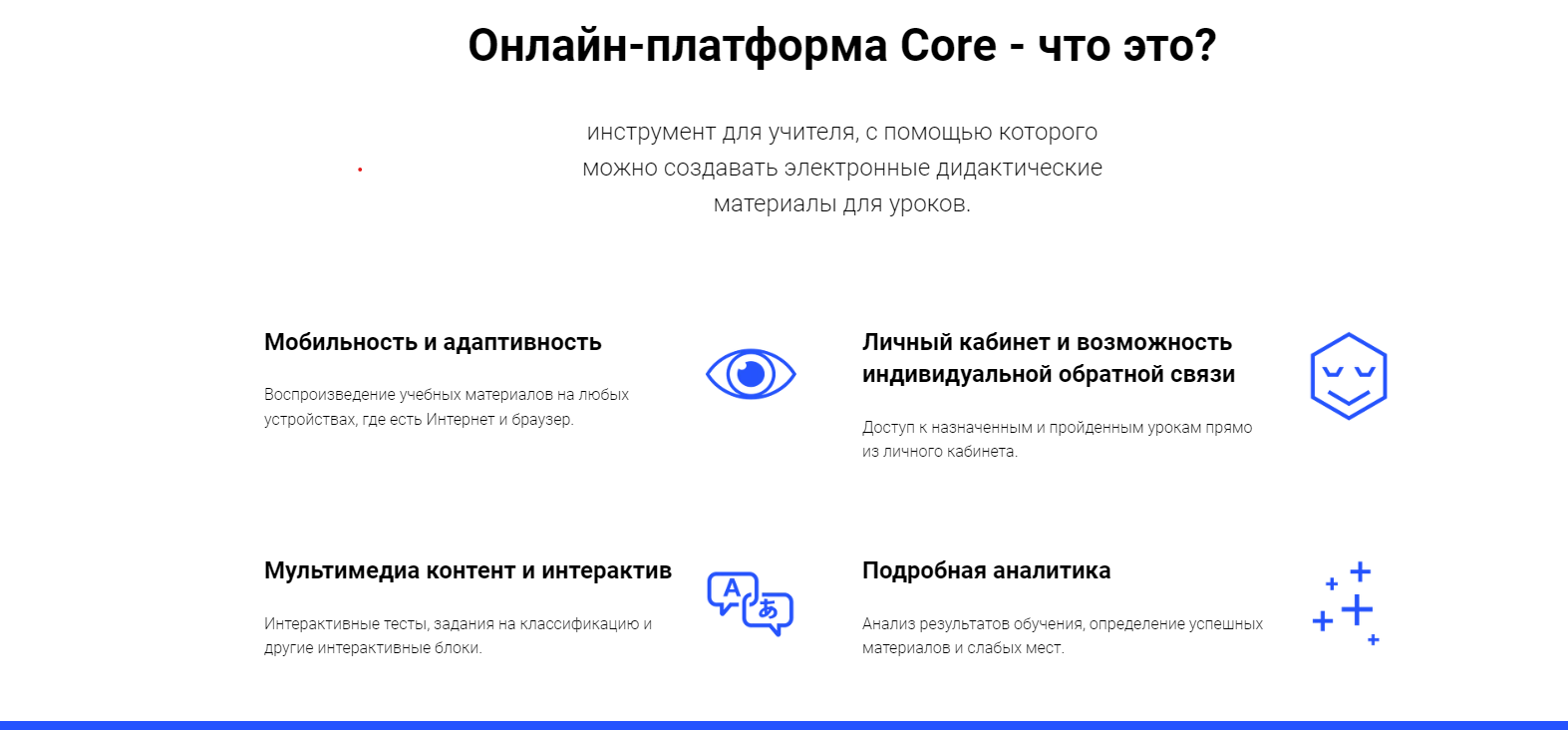 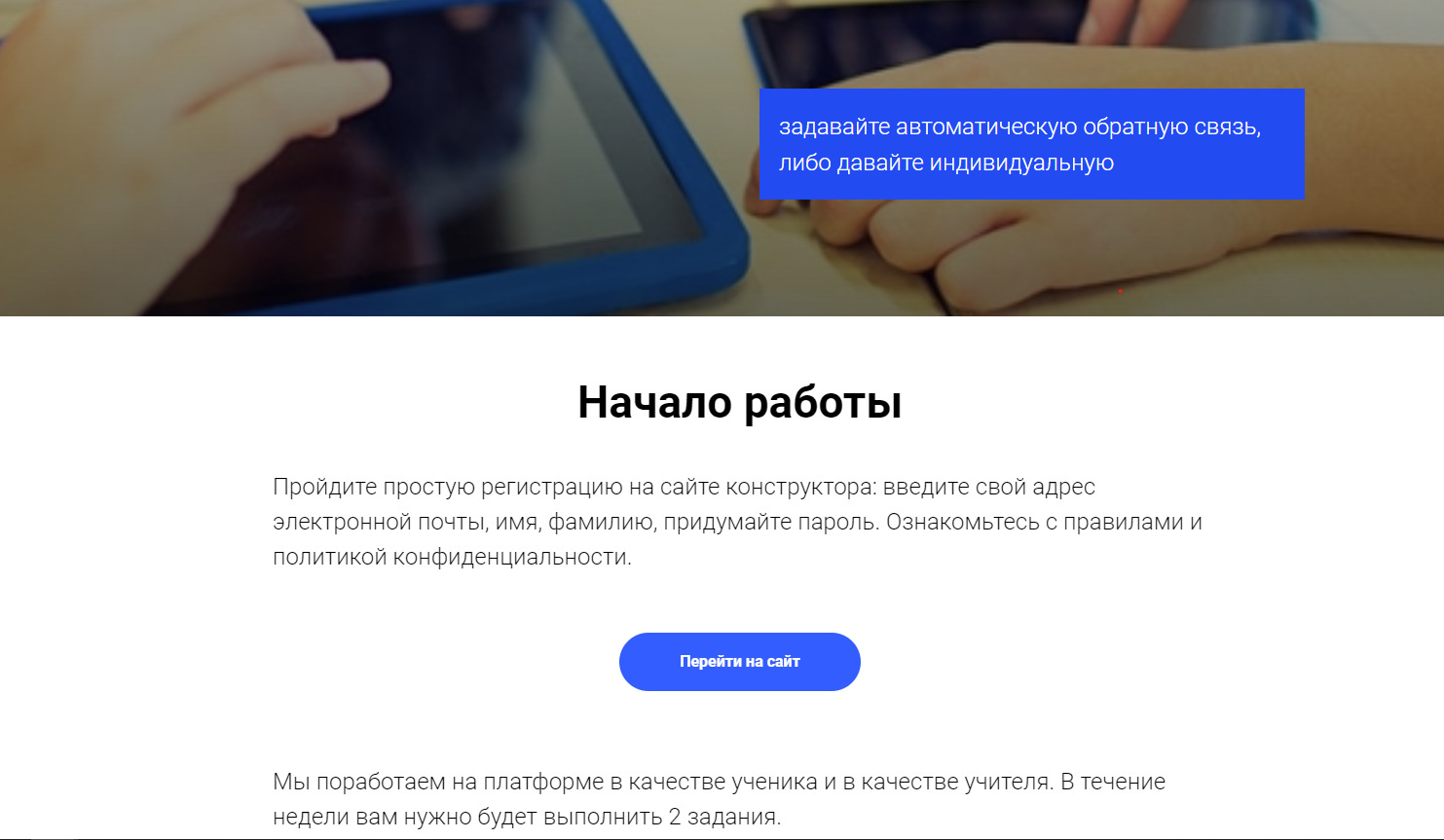 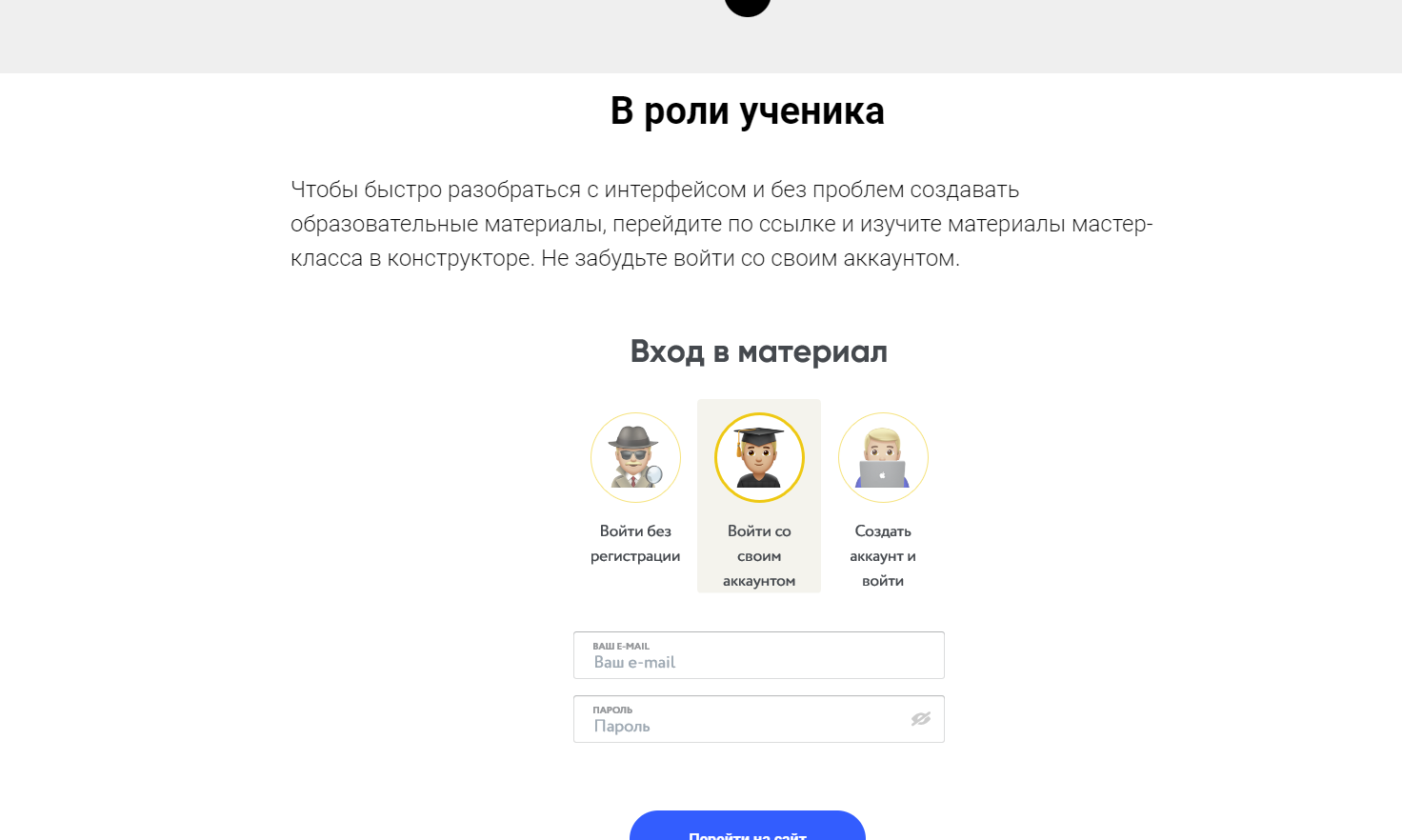 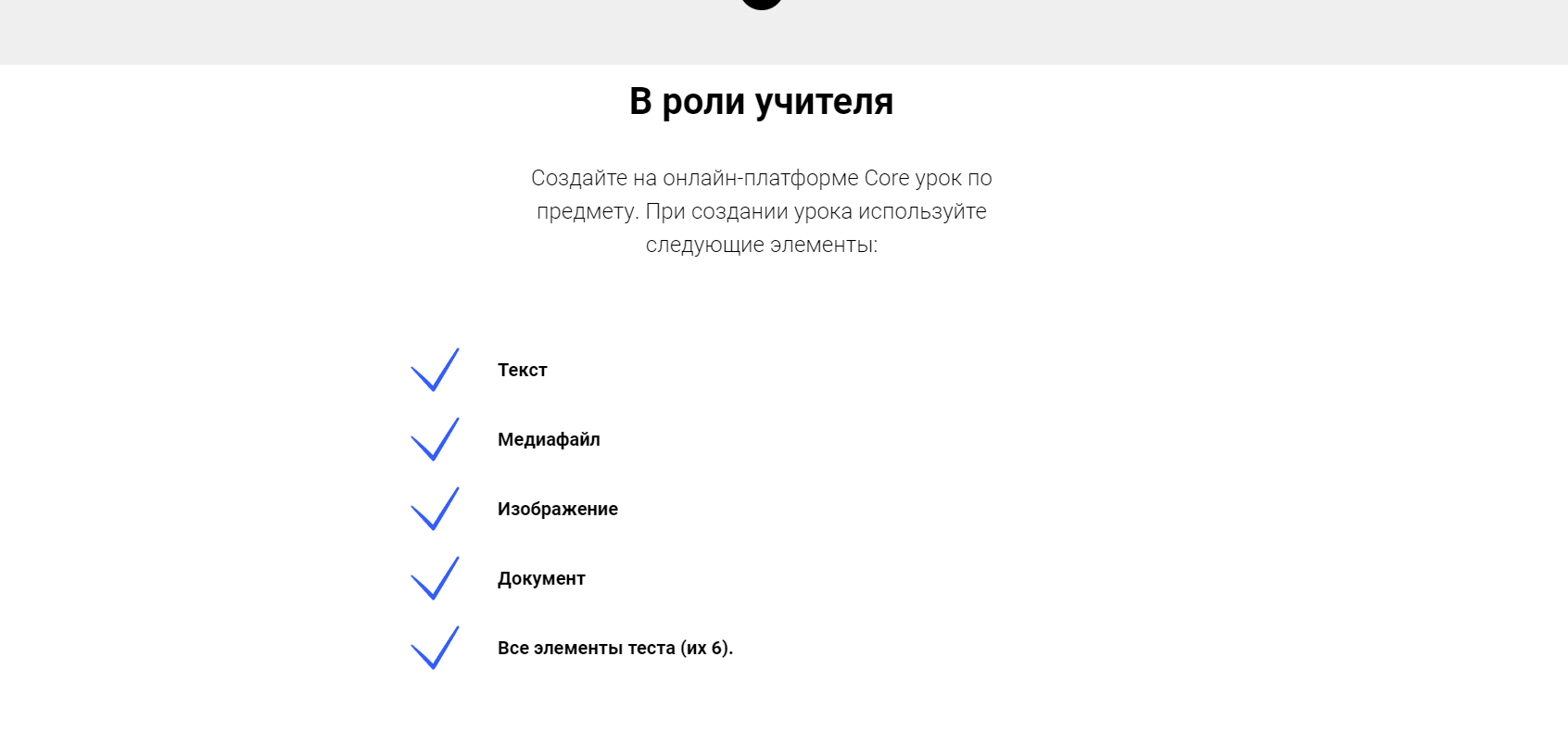 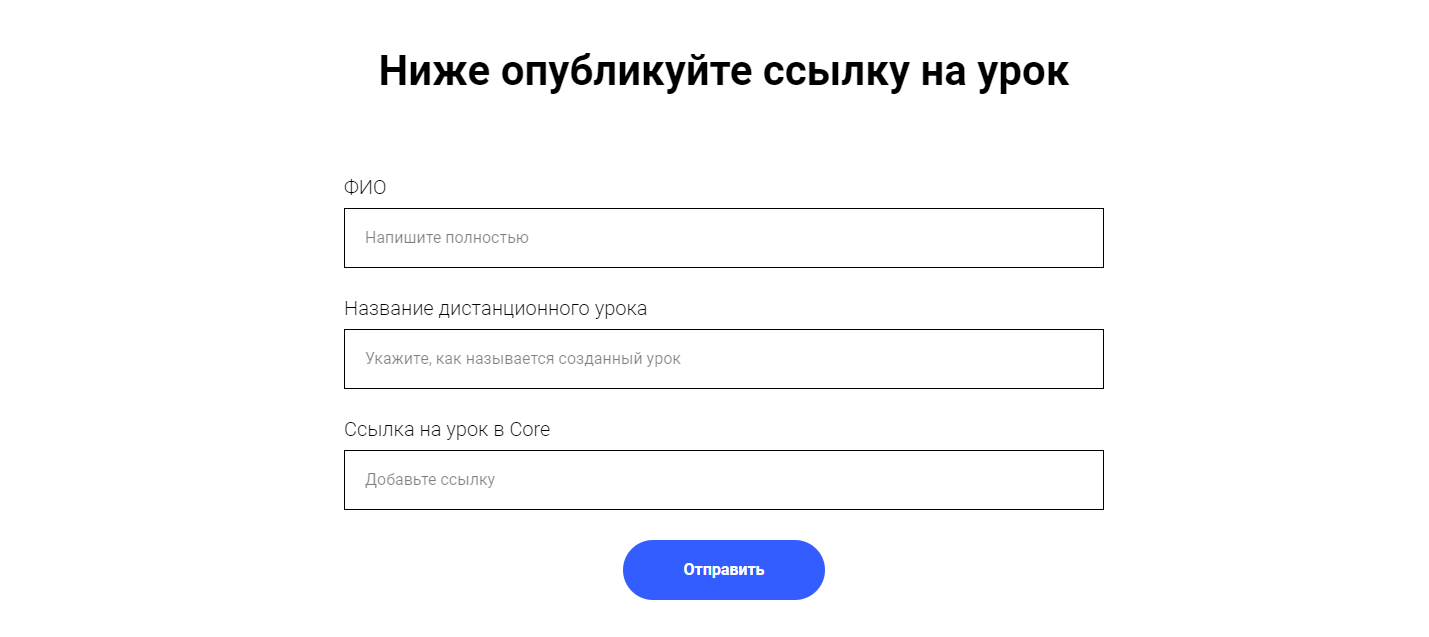 https://coreapp.ai/app/player/lesson/5fb118a3e801c72ed14683ca
Экскурсия на ТСМ-БЕТОН
https://checklists.expert/checklist/52186-mineral-no-syr-evaya-baza-primorskogo-kraya
Чек-лист
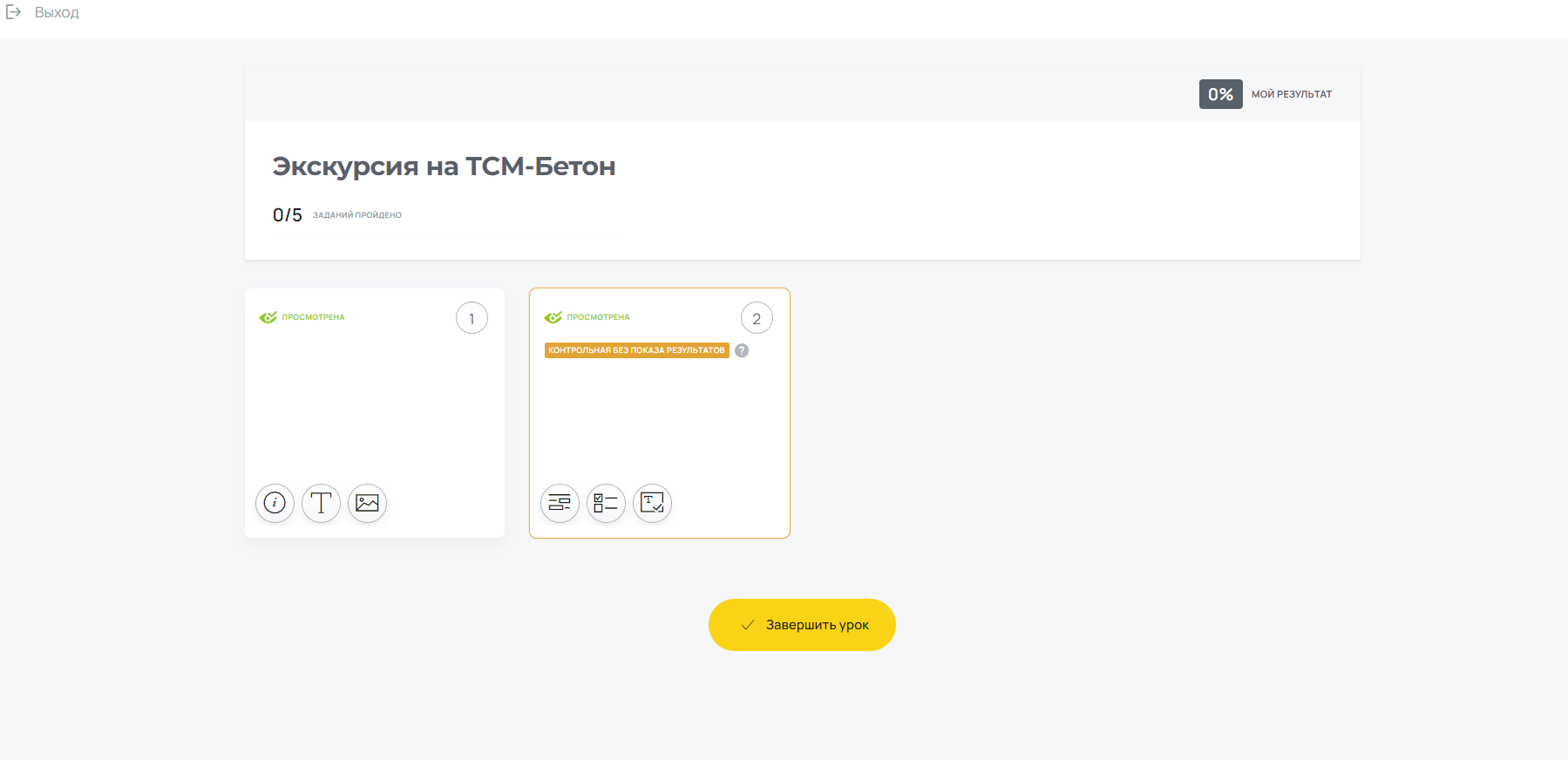 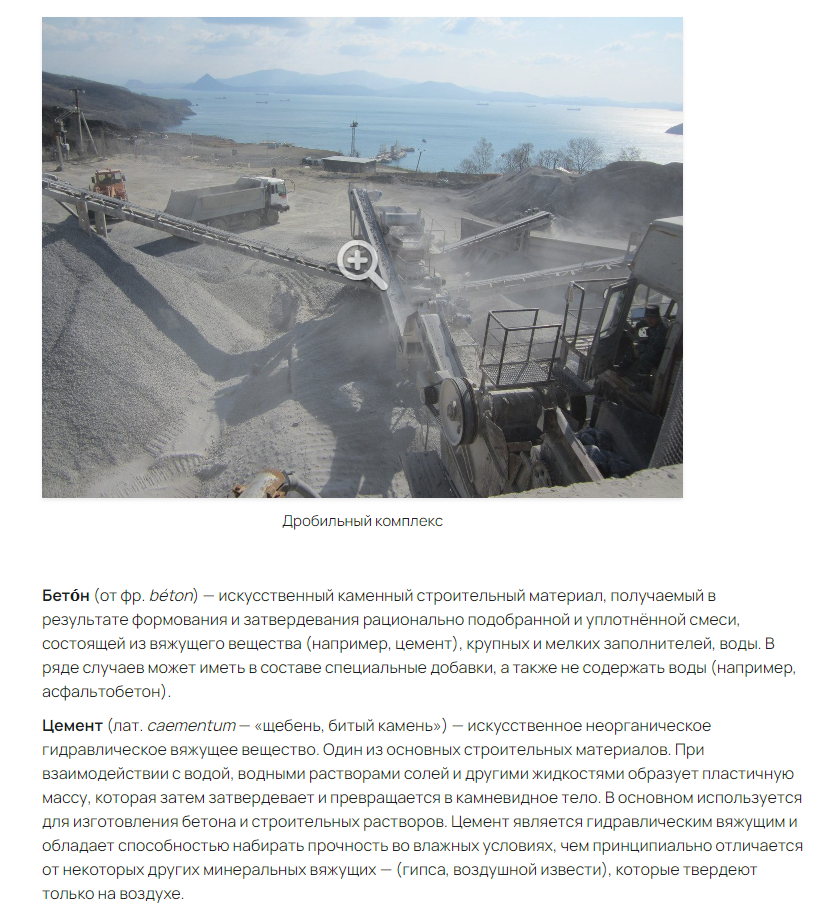 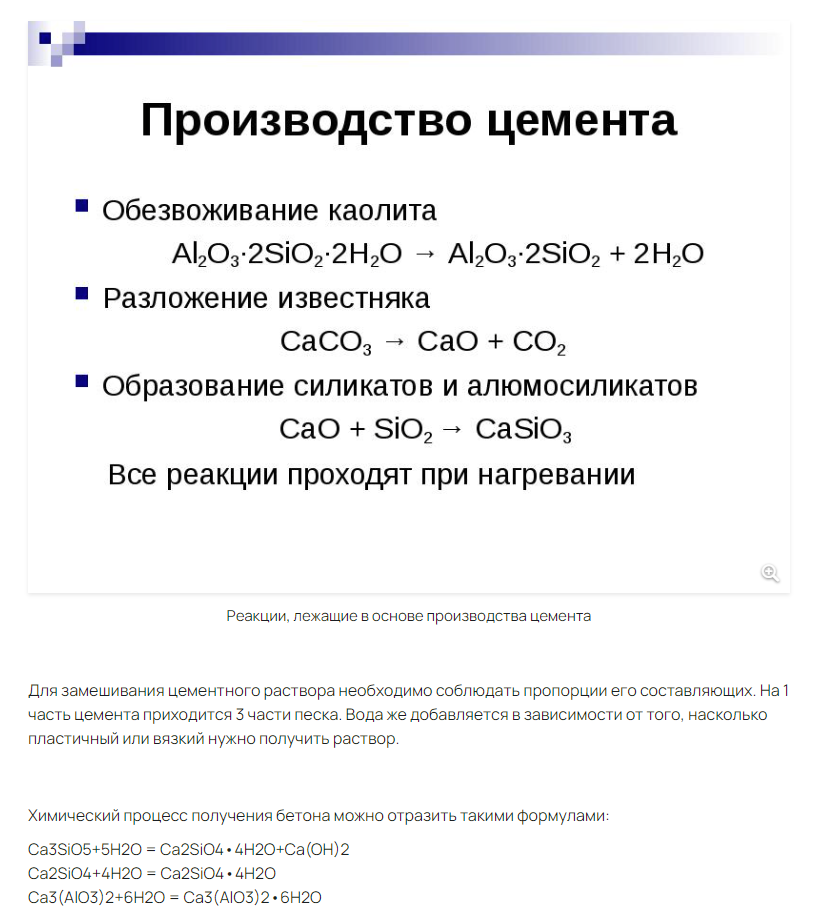 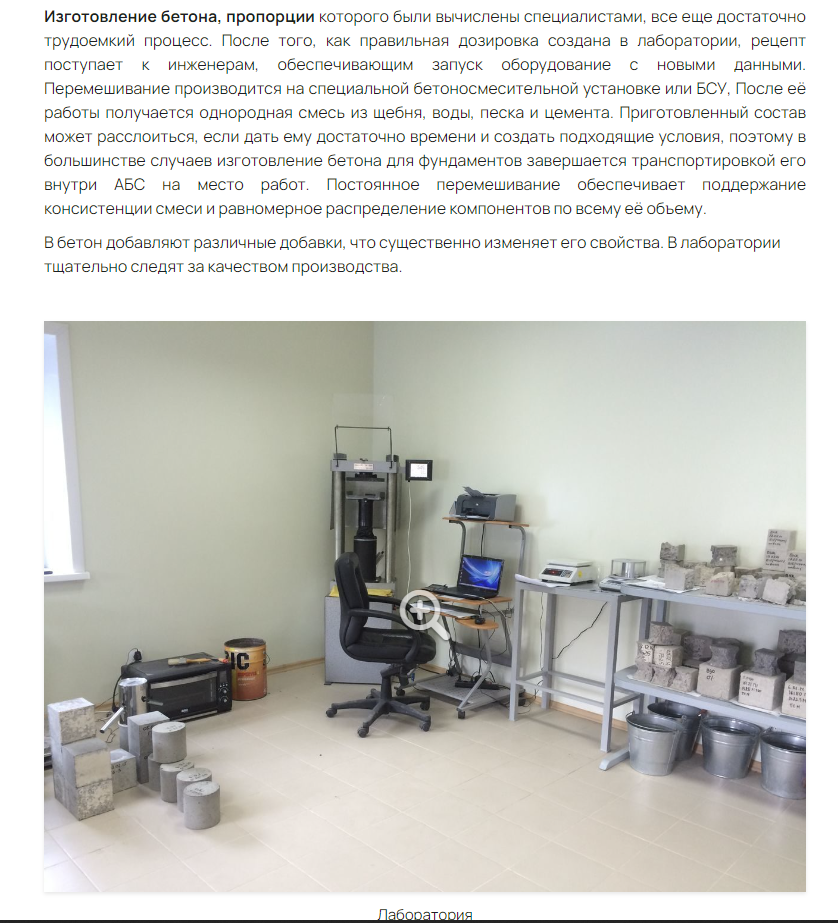 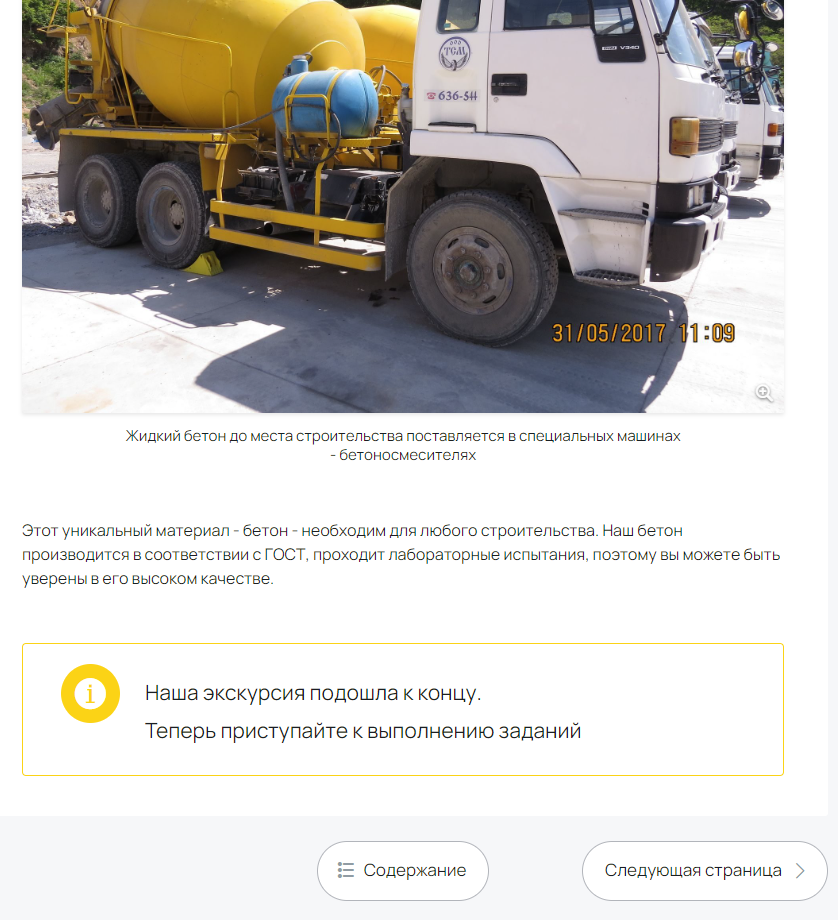 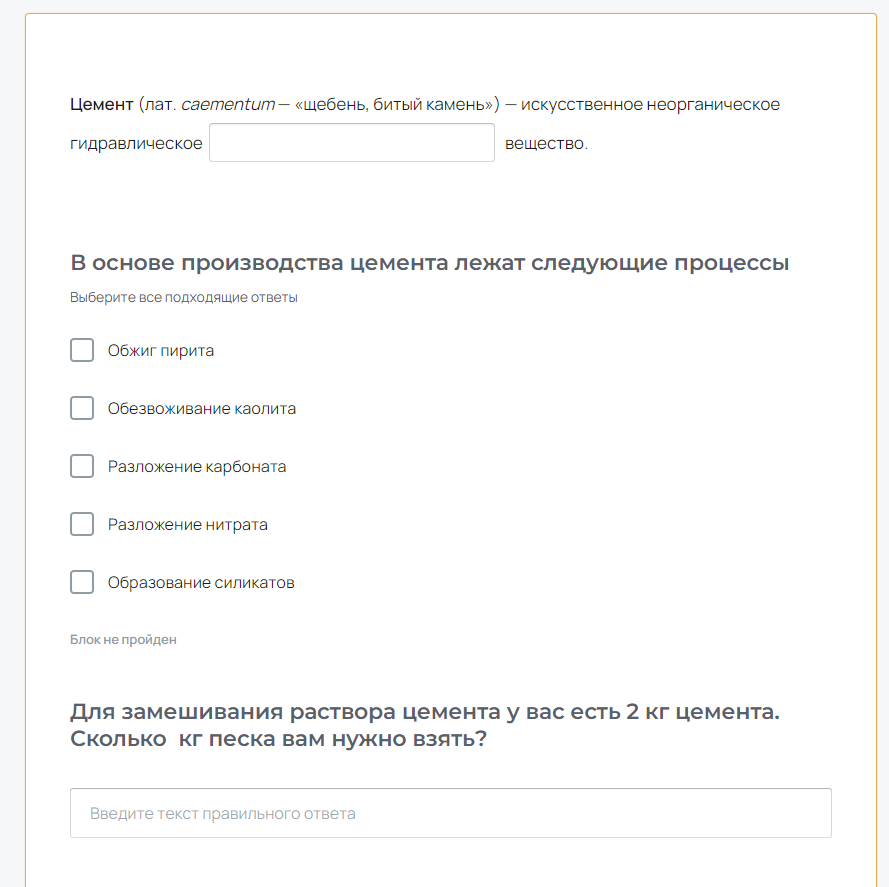 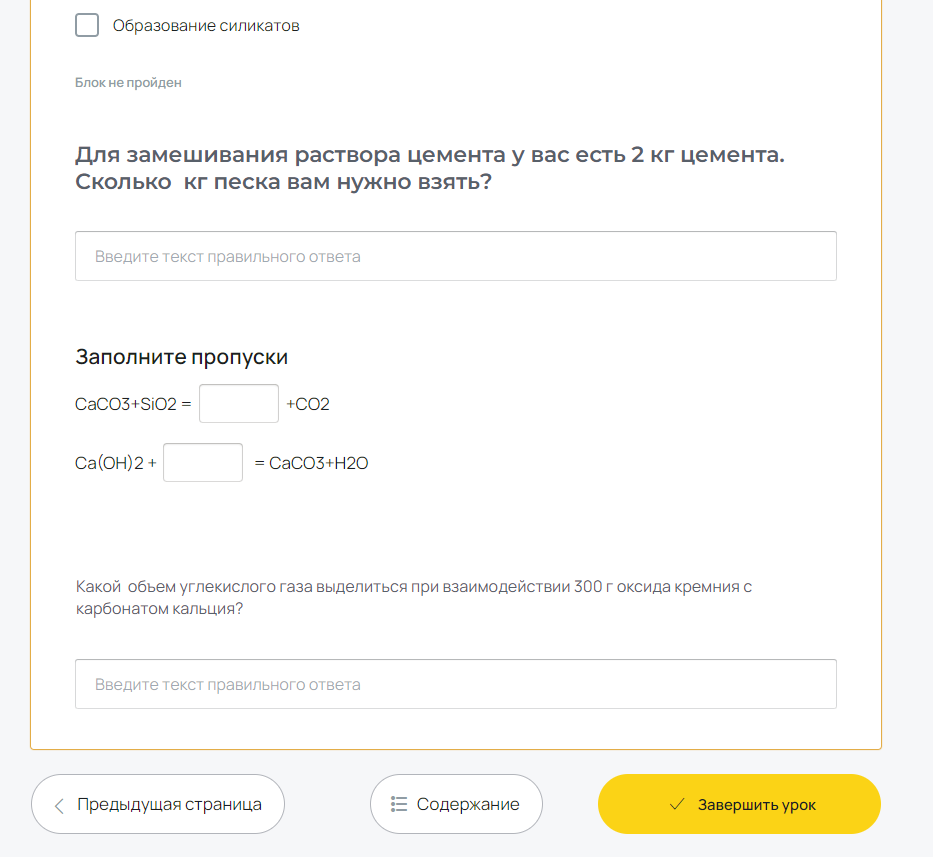 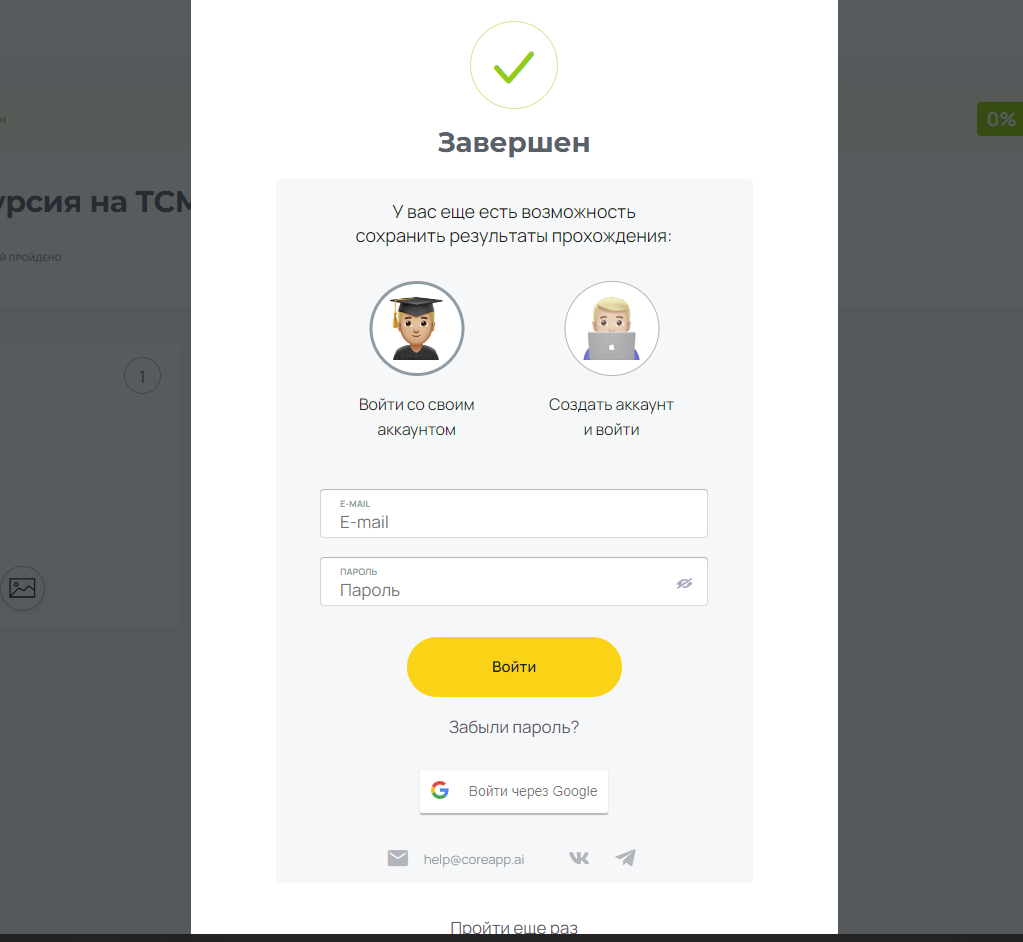 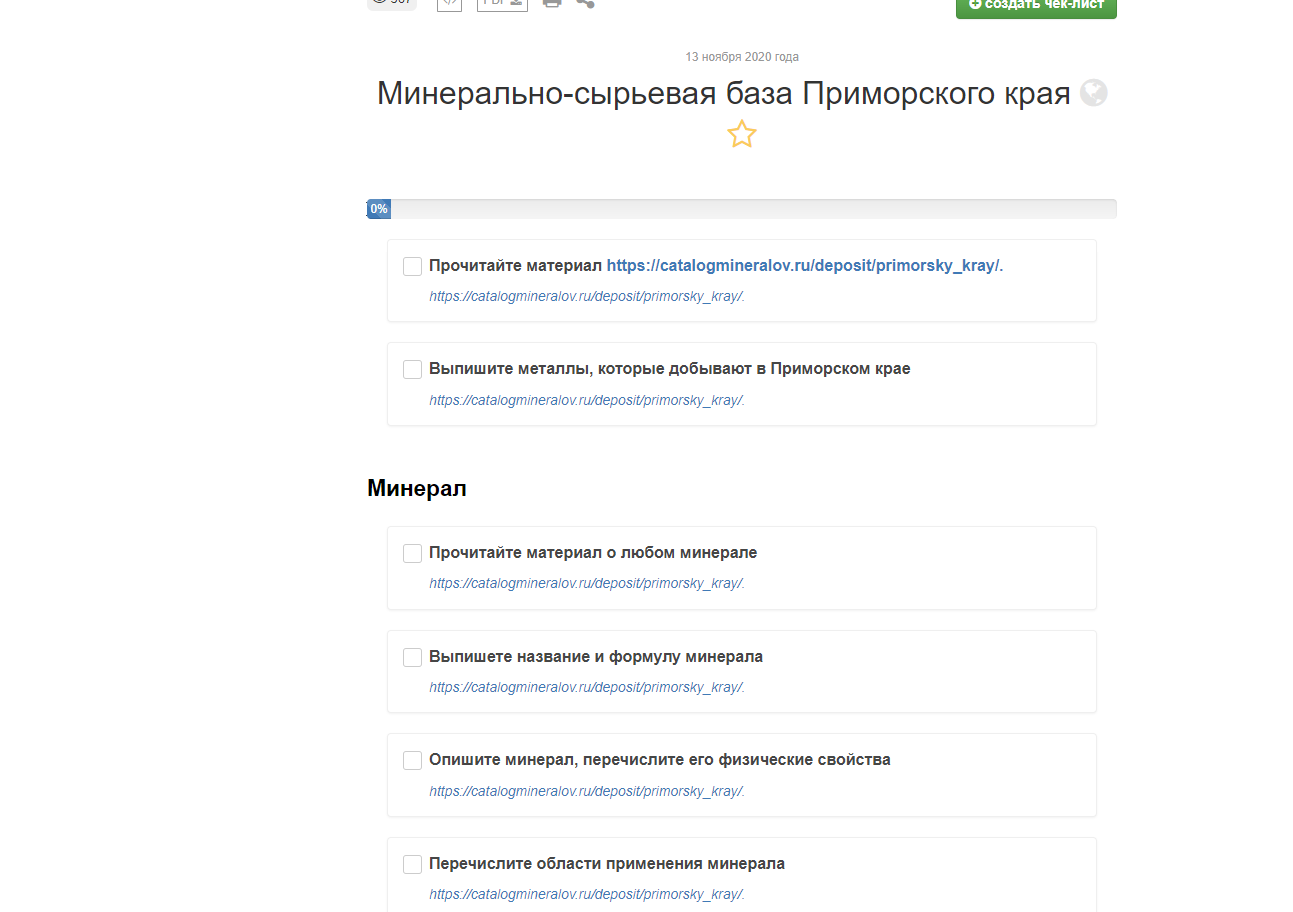 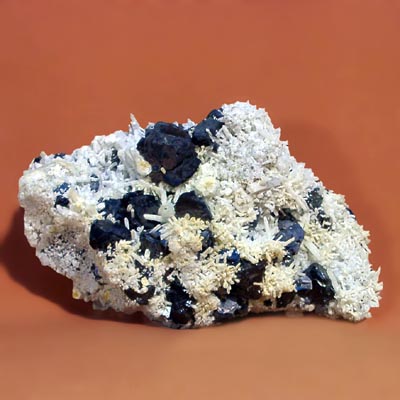 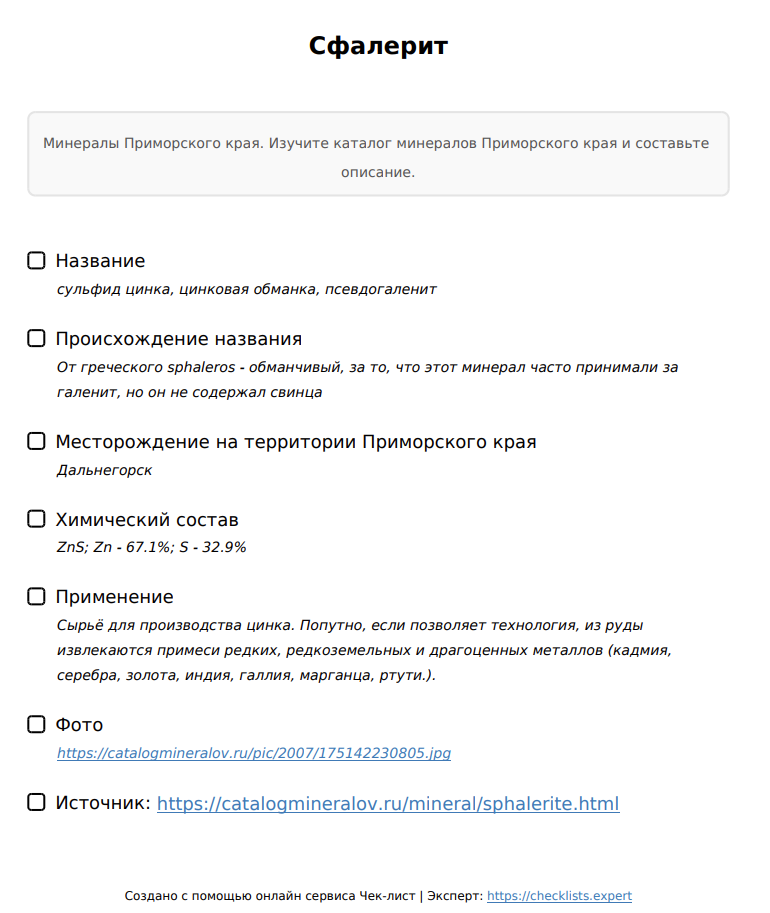 Примеры заданий
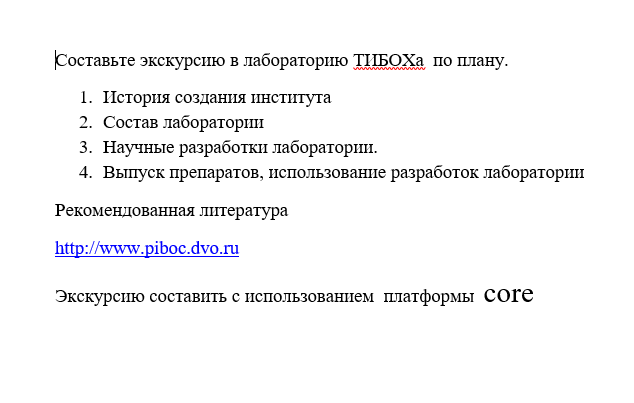 Спасибо за внимание